SpringBoard
Personal Success enabling social good
Julia Enthoven, Griffin Koontz, Clementine Jacoby, Tejas Shah
Problem
Positive habit forming is difficult without external motivation

People want to help charitable causes but can’t find the time
Solution: SpringBoard
Tie positive habit forming 
to accomplishing social good
Contextual Inquiry
Contextual Inquiry:Tyler
Contextual Inquiry:Kimiko
Contextual Inquiry:Paul and Andrea
Contextual Inquiry:Kendall
What did we learn?
Giving to charitable causes
Forming Positive Habits
Importance of Personal Connections
Reward Systems
Guilt as a Motivator
Regularity and Habit Building
Availability and Visibility
Task Analysis
Task Analysis: Goal Setting
Set personally beneficial goals and stick with them

Track performance and adherence to goals
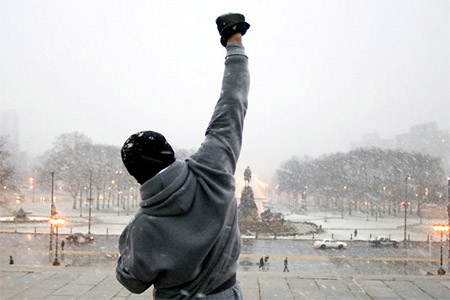 Task Analysis: Advancing Social Good
Vet charitable causes and identify causes which users want to help
Regularly give aid to chosen causes
View results of charitable actions
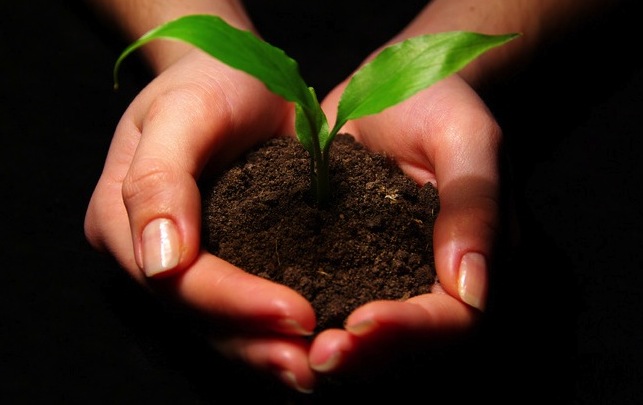 Application Ideas
Help users to meet goals by magnifying personal success into positive social impact
Savings Account
Application Idea:Save for Social Good
$$$
User
$
Charitable Cause
Sponsor
Application Idea:Sponsored Group Goals
Meet Goals
User
User
User
$$$
User
Charitable Cause
User
Application Idea:Springboard
Charitable Cause
User
Meet Goals
$$$
Application Tasks
Configure Goals
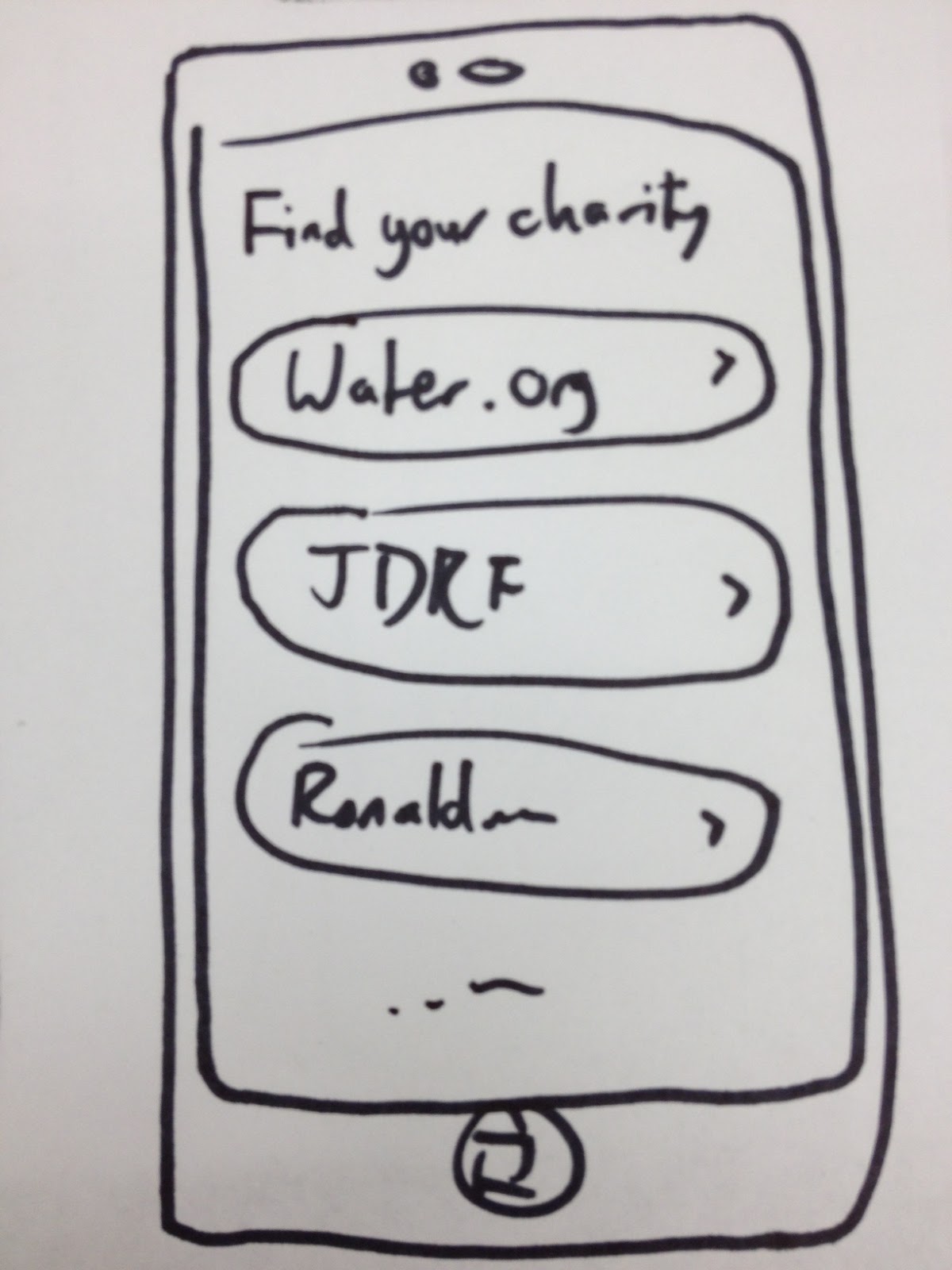 Select Causes
View Progress
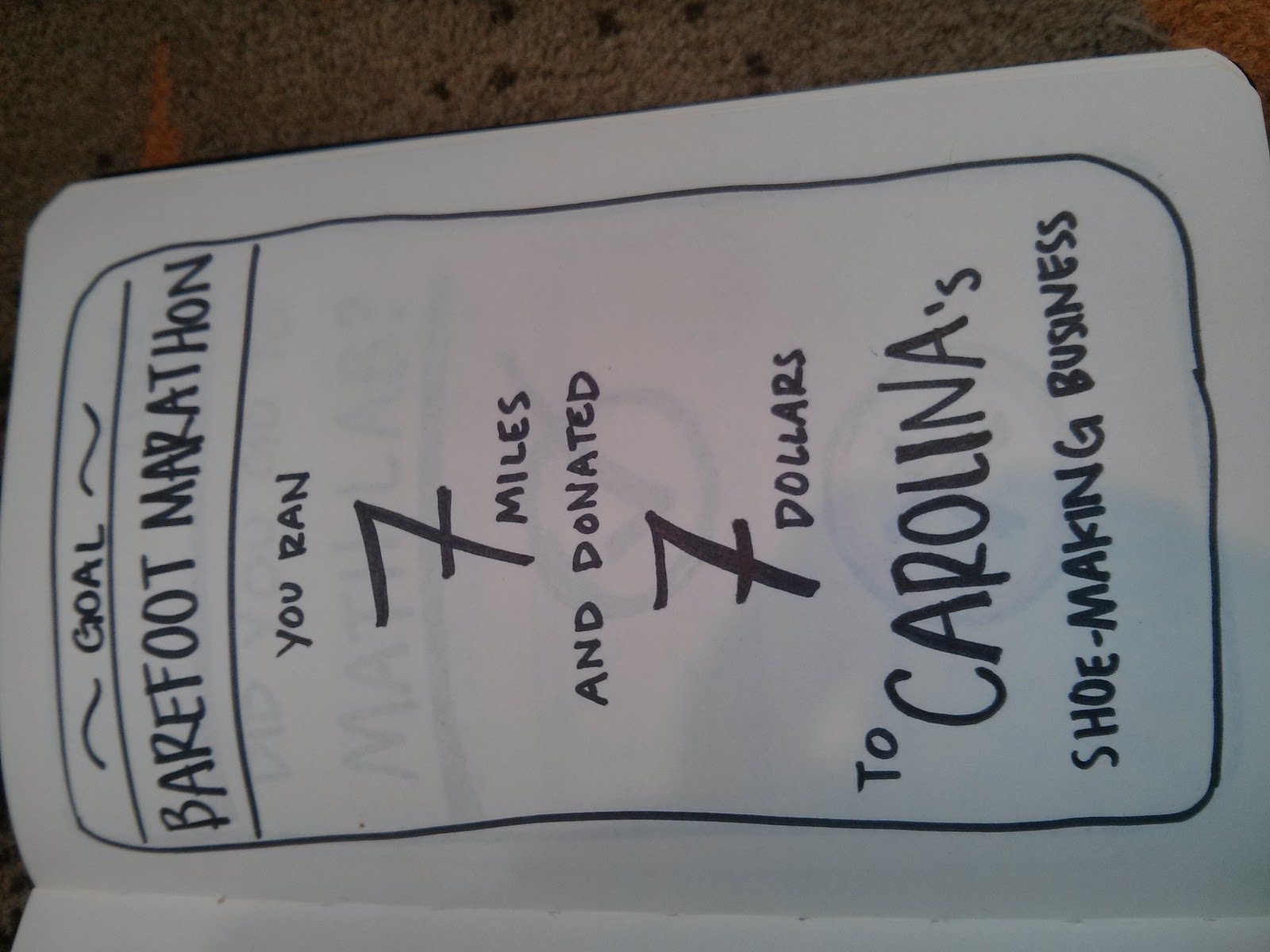 Questions?